CHIME: Mapping the Expanding Universe with a Redundant Array
Deborah Good 
June 26, 2017
IHPCSS Electronic Poster Session
Canadian Hydrogen Intensity Mapping Experiment: The Goal
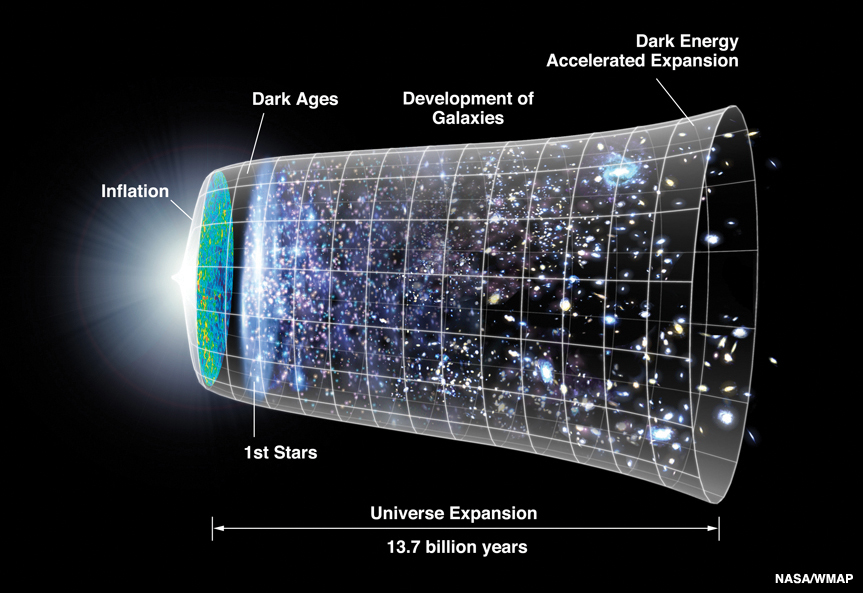 CHIME aims to learn about the accelerating expansion of the universe by creating a map of redshifted 21 cm neutral hydrogen emission.
CHIME Fundamentals
Getting the same information more than once: Baseline Redundancy
1
5
2
6
3
7
4
8
But why would you want redundancy?
Data compression
1024 frequency channels x (1028 antennas x 2 polarizations)2 correlations x ~ 20 s cadence ≃135 TB/day x 5 years of data = Too much to store.
Redundancy allows us to store a thoughtful subset of our data without losing significant signal.
Calibration
Our galaxy and many other known astronomical objects are much brighter than 21 cm radiation, and we need excellent calibration to remove these foreground signals.
Redundant baselines provide a way to calibrate, without detailed knowledge of either the sky or our electronics.
1
5
2
6
3
7
4
8